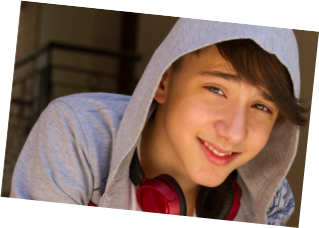 Hartlepool and Stockton-On-Tees Safeguarding Children Partnership 

Learning from HSSCP Child Safeguarding Practice Reviews

March 2024
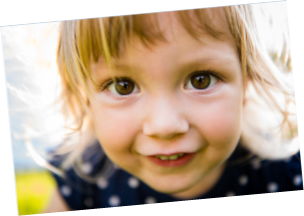 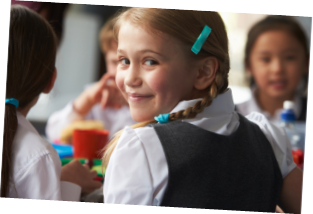 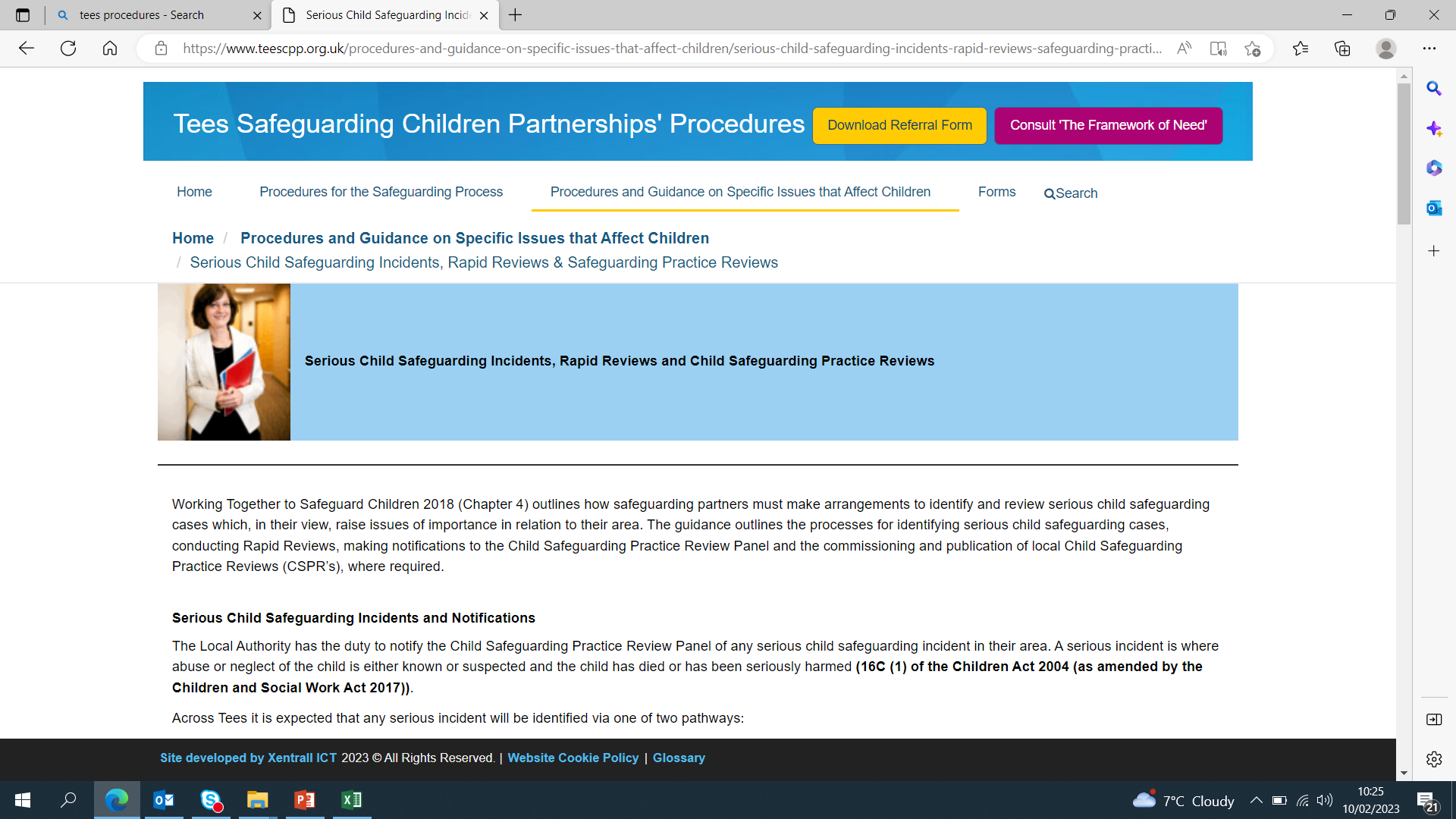 Role of the Safeguarding Children Partnership


Duty for partners to identify serious safeguarding incidents

Duty for the partnership to undertake Rapid Reviews of serious safeguarding incidents and determine whether a LCSPR needs to be undertaken
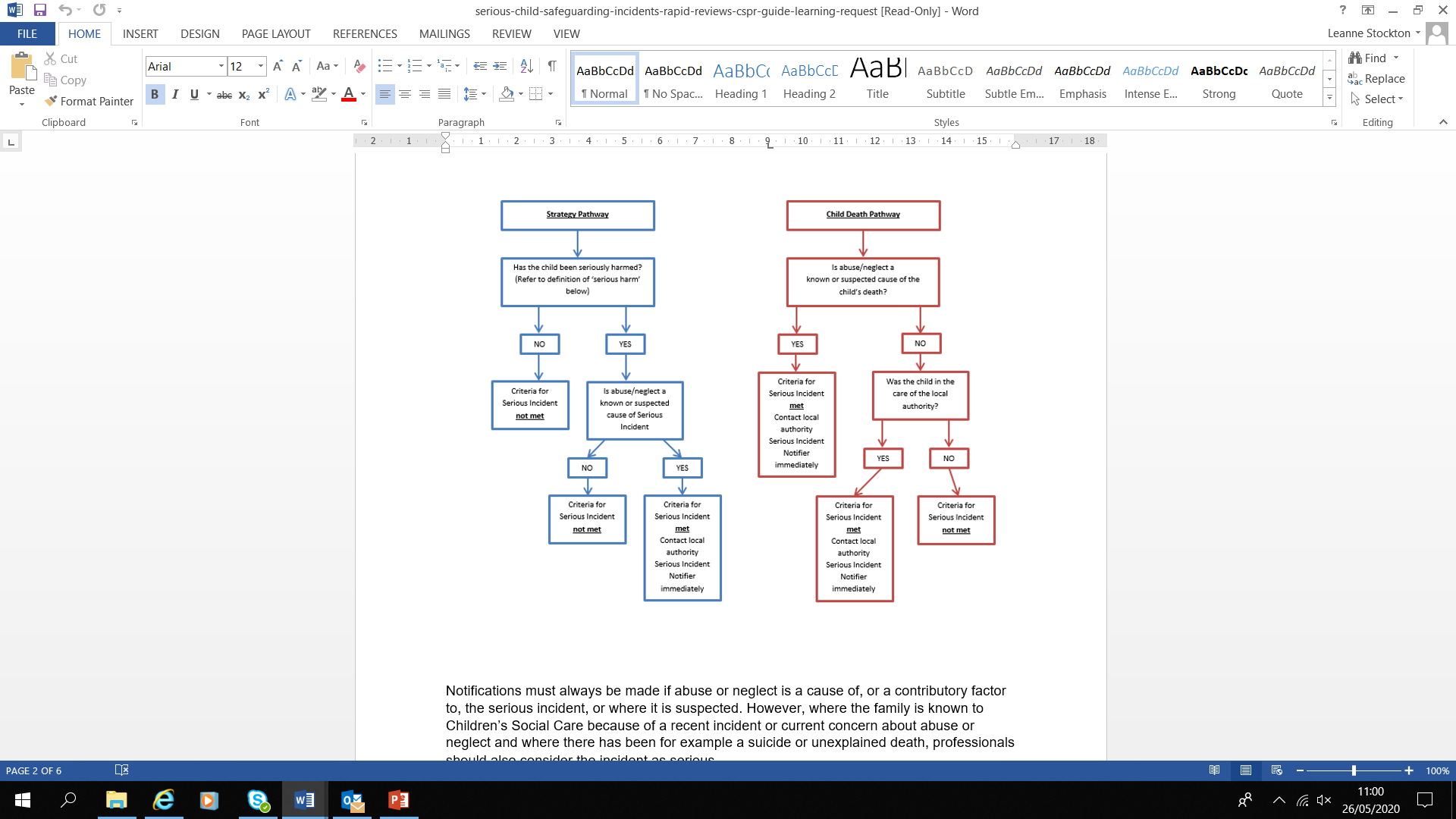 Serious Safeguarding Incident Notifications and Rapid Reviews

Since going live in early 2019, HSSCP have received twenty Serious Incident Notifications and has conducted a Rapid Review for each of these notifications made.

Of the twenty Rapid Reviews undertaken, ten have progressed to a Local Child Safeguarding Practice Review.

One HSSCP LCSPR’s has also been part of a National thematic review on NAI under 1’s*
[Speaker Notes: Serious Incident Notifications are made when a child has died or has been seriously harmed and abuse or neglect is known or suspected.
There are tight timeframes for the completion of a Rapid Review once the notification has been received – 15 working days. 
The process for these across Hartlepool and Stockton involves multi-agency professionals involved with the case producing a chronology, all multiagency chronologies are shared and a meeting is convened to discuss the circumstances surrounding involvement of agencies etc.]
Local Child Safeguarding Practice Reviews (LCSPR’s)

LCSPR’s replace Serious Case Reviews

Safeguarding Children Partnerships have 6 months to complete an LCSPR once a Rapid Review has confirmed that the criteria has been met for one to be undertaken.

HSSCP have undertaken ten LCSPR’s to date
[Speaker Notes: The key messages within this briefing encompasses learning from all eight LCSPR’s with a main focus on those reviews undertaken in the past 2 years.]
60%

35%

35%

100%
45%

75%

55%

70% 
30%

65%
12/20 were children under 3

In 7/20, the child died (6 of the 7 who died were babies).

7/20 involved non-accidental injury or physical abuse

Neglect featured in all 20 cases and in 9/20 was the cause of the significant incident or death.

15/20 featured Domestic Abuse

11/20 had recently closed to children’s social care

14/20 were Stockton children
6/20 were Hartlepool children

13/20  featured hidden fathers or partners
LOCAL CHILD SAFEGUARDING 
PRACTICE REVIEWS/ RAPID REVIEWS
Child JM LCSPR  

Context

Child JM was 17 years old when he was involved in a significant incident. 

In the years running up to the incident, Child JM had had involvement from the Youth Justice Service, Early Help, Children’s Social Care and MACE. He had been the subject of a Secure Order and a Full Care Order at age 15, which was revoked at age 16. At age 16, a Community Order was made. At age 17, a 12-month Rehabilitation Order was made and the Care Order had been reinstated. A strategy meeting was held 2 months before the significant incident. 

Historical concerns about Child JM included: neglect, learning needs, parental mental health needs and substance misuse, anti-social behaviour (including threats to peers, shoplifting, fire setting, assault and theft), permanent exclusion from secondary school, involvement with gangs, drug-use, public order offences, missing from education, aggressive behaviour, lack of family engagement, high risk of CCE and death by misadventure, frequent periods of missing, and habitual knife-carrying.
[Speaker Notes: Child O’s first child protection plan was made after an incident where a male has been stabbed in Child O’s home by another male while Child O was present 
Two months after being made subject to the child protection plan, Child O became a ‘Child in Our Care’ by being taken into Police Protection after being left home alone by their mother 
Child O was later rehabilitated back into their mother’s care after she made improvements to her parenting 
Subsequently, Child O’s mother has commenced a relationship with a male known to pose a risk of serious domestic abuse to his partners. 
The second child protection plan was triggered due to concerns about this relationship but also due to worries that Child O’s mother may have been using drugs 
Child O’s mother’s partner had been in prison and when he was released he had conditions not to enter the Cleveland Police area, he was not permitted contact with Child O’s mother and he was believed by involved professionals to be living at considerable distance from Teesside 
These conditions were in place at the time of the assaults]
Findings

Child JM was not seen as an exploited child and was consistently blamed in the documentation for placing himself at risk and ‘choosing’ to place himself in danger. His narrative clearly shows indicators of neglect, adversity and harm, and his family was identified to be a ‘Troubled Family’ in need of support. Chronologies show increasingly severe behaviours and risks, which were compounded by a limited understanding of his cognitive ability and functioning, yet these factors were not raised as concerns. After his Secure placement, efforts were made to progress an EHCP, but this was not accepted and its rejection was not challenged. 
Until JM was in a Secure placement at the age of 15, no concerns were raised about his cognitive ability and functioning, which led to a misunderstanding of his needs. When a cognitive assessment was undertaken, it showed a significant difference between his chronological age and ability. 
Good practice was noted for the referral to Forensic CAMHS upon his leaving his Secure placement; however, it was decided that there was no role for FCAMHS as other agencies were involved and there were no concerns raised about his mental health.
Child JM’s vulnerabilities and ACE’s did not seen to inform his referral to CSC, where the decision was made that the family’s needs could be met by Early help. It later became clear that Early Help did not have access to Child JM or his family’s history due to using a different recording system. 
Good practice was seen from the education inclusion team when they referred Child JM for possible CCE; however, this did not inform the decision to close the case, which was not challenged. 
Professionals felt that all agencies not having access to information was a significant barrier and there was an assumption that other agencies held key pieces of information. 
There are continual comments about a ‘persistent lack of engagement’, yet Child JM’s case was continually stepped down or discharged from services. 
There was reference in the Care Planning documents to a referral to the NRM, but this was never given a timescale or progressed. The opportunity was missed to clearly identify Child JM as an exploited and vulnerable child.
[Speaker Notes: There was limited multi-agency involvement with Child O at the time of the assaults with only Children’s Social Care and Child O’s school being actively involved in the Core Groups 
The substance misuse service was invited to a meeting but did not attend and once negative drug screens were submitted by Child O’s mother, they closed their case 
Health professionals attended the Child Protection Conference however following a health assessment which identified no unmet physical health needs, they withdrew their involvement.
The Core Group had suspicion that Child O’s mother was not being honest about contact with her partner and the worry was that he was having more contact with Child O than she was admitting. 
The North East Ambulance Service (NEAS) did have information which could have evidenced the mother’s partner using Child O’s address, in breach of his conditions, but NEAS were not aware of the ongoing child protection involvement. 
The perpetrator’s GP will also have been aware that prescriptions were being issued to Child O’s home address, but this GP is located in another part of the country and would not have had any knowledge about his link with Child O. 
There was a MARAC meeting to discuss the domestic abuse risks but NEAS are not routinely invited to share information into a MARAC.

Implementing change 
Professionals are encouraged to reflect on the features of this specific child’s story which have some similarities with other situations they are working with, and to review these in supervision. 
Professionals need to keep the lived experience of children at the heart of all of their practice. 
Schools, who usually have the most consistent communication with the child and family need to be at the forefront of discussions with the child and those attending any meetings relating to the child must have recent and re]
Learning

Child JM was not consistently seen as an exploited child and the significance of his pre-disposing vulnerabilities and risks were not appreciated. Child JM had a significant number of vulnerabilities, adverse experiences and developmental issues which made him more vulnerable to grooming and exploitation. With the exception of his stay in Secure placement, limited protection was identified, which allowed his exploitation to continue, causing further trauma and harm. It was identified that there needs to be improvements in the workforce knowledge and skills in recognising and understanding CCE and extra-familial harm. 

Records kept on JM in all agencies featured ‘victim-blaming’ language and suggested that JM chose to place himself at risk. It has been identified that there needs to be stronger professional challenge within agencies if this occurs. It is recommended that agencies consider how they will embed trauma-informed practices within their workforce.
Child RV LCSPR  

Context

Seven month old RV died whilst sleeping in his cot at home, where he lived with his mother and two older siblings. All three siblings were subjects of interim care orders and were placed at home with their mother and the supervision of a family friend, who was living in the home and was present at the time of his death.
An exclusion order was in place to prevent RV’s father attending the home.
RV was born prematurely (30 weeks) and remained in hospital for the first 4 weeks of his life. He had fluid on the brain, a large head circumference and a small brain bleed. At 5 months, he was admitted to hospital with poor weight gain and an ultrasound was booked due to an extremely large head circumference. This revealed bleeding around the brain and further exploration was ongoing when the Local Authority implemented a safety plan.
It was confirmed that the cause of RV’s brain bleeds was more than likely inflicted injury and care proceedings were issued with a plan to place the children outside of mother’s care. This plan was challenged and an interim care order was agreed with the children remaining in mother’s care whilst subject to the supervision and safety plan. An exclusion order was granted to prohibit Father from the address. RV died one week later.
[Speaker Notes: The family had been known to Children’s services since 2011 and came across to the UK as asylum seekers fleeing death threats and persecution in Pakistan. 
Child Q (and siblings) are of Asian ethnic minority descent. At the time of this incident Child Q was subject of a child protection plan (CPP) under the category of neglect, made when Child Q was an unborn baby. Child Q’s older siblings were also subject of a CPP under the same category. 
Between 2017 and 2019 the CHUB triaged and responded to three referrals in respect of the family: 
1st –referred by Police - Father sought advice around mothers increasingly reclusive behaviour. Outcome: Referred to Early Help (Help and Support). Daily visits offered to support the family; children were seen in school. Mother refused to engage. Father was deemed to be a protective factor. Consent to continue to work with the family was refused and case therefore closed. 
2nd (referred by school) - Concerns raised around mother’s mental health and impact of this on the children. Outcome: Referred to Childrens social care for a Single Assessment. Child Q’s siblings were made subject to their first Child Protection Plan. This remained for 1 year when the plan was removed due to positive changes within the family. At this time father refused consent for the case to step down into Help and Support and the case was subsequently closed. Mother had a short impatient admission to Roseberry Park Hospital in December 2017 due to concerns around her mental health. During this period mother alleged that she was a victim of Domestic Abuse. Upon discharge, mother refused to engage with any follow up support from the crises team.  
3rd (referred by family GP) concerns raised around mother’s significant mental health issues. Mothers’ pregnancy with Child Q was confirmed by the GP. Concerns that mother was self-neglecting and had not booked with the midwifery service. Outcome: Referred to Children’s Social Care for a further single assessment. Case was still active at the time of this incident. Due to a lack of engagement Child Q and siblings were made subject of a CPP initially under the category of neglect. This was later changed to emotional abuse (This was the siblings second CPP). Throughout this period concerns were shared by professionals around a lack of any meaningful engagement by parents who agreed to only limited access to the children. Mother refused to allow any health professional to examine Child Q and he did not receive any immunisations. Case was escalated into the Public Law outline process (PLO) with a view to apply for a child assessment order if engagement by parents did not improve. Slight improvement meant that the case was not escalated. 
In October 2019 concerns were again raised by professionals in relation to mothers’ mental health. She had become increasingly reclusive, had not left the house for three years and was aggressive in nature. During this period three mental health Act assessments were completed with them all reaching the same conclusion – there was no evidence to support detention under the Mental Health Act and mother was not willing to voluntarily work with mental health services. 
 In August 2018 police attended the family home following an anonymous call that a child could be heard crying for approximately 20-30 minutes. Police attended; mother initially refused to answer the door. Armed Response assisted with entry. No concerns shared by the police. 
In April 2019 a further anonymous call was made to the police raising concerns around a child screaming in the home. Mother refused to engage with Officers and locked herself in the bathroom. Information shared with the CHUB.  In August 2019 police attended the home following a report of an altercation between mother and the children’s uncle. Father reported that this aggressive behaviour was normal for mother. This incident was not reported to the CHUB. 
In February 2020 a MARAC referral was made by Stockton Mental Health Crisis team due to mother disclosing fifteen years of physical and sexual abuse. Referral declined due to minimal information submitted on the referral form. 
In March 2020 Police assistance was requested to support the Social Worker to enter the family home in order to undertake a statutory CP visit. Child Q seen, and no concerns raised. 
In April 2020 Police Assistance was again requested to support the Social Worker to enter the family home. Mother had barricaded herself into the bedroom with Child Q and refused to allow any professional to examine the child. It was obvious to professionals in attendance that Child Q presented as very underweight and malnourished. Police Protection was taken and Child Q was removed from mother’s care and taken to A&E UHNT.]
Background
Family moved to the area 5 years before RV’s birth. Mother had been open to services in another area when her first-born child was adopted from her care and then again when Mother, Father and RV’s oldest sibling were open to CSC. They were open under CIN due to domestic violence but closed to social care at the point of transfer. 
Midwifery services made a referral prior to RV’s second sibling’s birth as Mother disclosed having a previous child adopted from her care, that she has a learning disability and concerns about her family support network. It was decided for Family Hubs to support, but the family did not engage.
A year later, a referral was made by Sibling 1’s school due to concerns around her escalating violent behaviour and Sibling 2’s physical presentation. CSC undertook an unannounced visit where home conditions were deemed to be extremely poor. An urgent Strategy meeting was held and a joint visit undertaken which showed significant changes had been made and concluded that the children could remain in the home. 
Two days later, Sibling 1 disclosed that her father had hit her ‘all over my body’. A further Strategy was held, another visit to the home was undertaken, a safety plan was implemented and a medical concluded that the two bruises found on Sibling 1 were accidental. 
At the Strategy meeting, concerns were expressed around the cleanliness of the home, Sibling 1’s behaviour, parents ability to manage behaviour and Father’s drug use. The case proceeded to CPC and the children (including unborn RV) became subject to Child Protection Plans 6 months prior to RV’s birth. 
After RV’s birth, professionals reported concerns about RV being fully swaddled with his face completely covered, Sibling 1 placing toys around his face in his Moses basket, his low weight, bruises above his eyebrow (caused by Sibling 2 throwing a toy and it landing on him), and Father (who was reported to no longer be living at the address) threatening to burn down the house. RV underwent a Child Protection medical which was inconclusive but suspicious of head trauma. He died one week later.
Learning from Rapid Review (LCSPR still ongoing)

A need to adhere to the protocol for management of bruising on non-mobile babies was identified, as this was not strictly adhered to in RV’s case and led to a delay in discovering the bleeds on his brain.
A need was identified for consistent recognition of extreme and violent behaviour as a sign and symptom of abuse and neglect. Whilst this was not the case for RV, his older sibling was consistently displaying this behaviour and it was not always recognised as a form of communication. 
The children in this family were on Child Protection Plans for more that 12 months with very little progress made in that time. The review identified that there is a greater need for professional curiosity as to why the case was not progressing when there was little change in the behaviour of the children and escalating threats and violence from RV’s sibling and father. 
Extreme and violent behaviour was consistently displayed from RV’s sibling and a need was identified for recognition that they were a victim of abuse and neglect, but also a potential perpetrator of harm towards a new-born sibling.  
Services must ensure that parents with SEND are highlighted to all those working with them and that adjustments are made to ensure understanding by parents and also ensuring the children in their care are safe. 
A recommendation was made for further exploration and understanding of behaviour of victims of domestic abuse, moving away from labelling nondisclosure as disguised compliance.
HH Rapid Review

Context and Background
HH (2 months old) was found floppy, pale and unresponsive by her mother on the morning of 28/5/23. She had been sleeping in the double bed with her mother and mother’s partner. 
The day before her death, she had been cared for by her uncle while her mother had been socialising with friends. Mother and her partner had both been drinking. Father was not involved with HH.
Mother had experienced a ‘chaotic and disrupted’ childhood, spent some time in LA care and had poor mental health which manifested in serious self-harm incidents. Mother and her partner had histories of substance misuse and criminality.
Unborn HH had been considered at an ICPC but CIN plan was agreed instead due to progress and stability in Mother’s life. CIN plan was stepped down to Early Help shortly after Mother moved to Stockton. Mother declined consent for Early Help intervention as she felt she had sufficient familial support. A referral was made to Family Hubs. 
Before HH was born, Mother moved to Stockton from a another local authority and reunited with her family. Family were recorded as being ‘supportive’ but it was later found that Mother had been emotionally abused in her teenage years by her step-father, who still lived in the family home, and had become homeless at age 15 due to family not being able to manage her behaviours.
[Speaker Notes: Riley first became known to services when he was three years of age. He had suffered accidental ingestion of turps and a thermal burn to his leg from hair tongs which had been followed up by the health-visiting service. A school nurse referral was made following concern for Riley’s growth and weight loss which resulted in a referral to the paediatric team, however, Riley was not taken to the appointment by Mother. 
There was further involvement from services when Riley was six years of age. There was a domestic incident in which Mother’s partner set fire to Mother’s belongings in the garden and Police and the Fire Brigade attended the property. Mother’s partner was arrested but later returned to the family home. 
When Riley was aged 8, Mother requested help from services due to struggling with his behaviour at home and Riley expressing to his Mother that he wanted to kill himself. The family were supported via Early Help for approximately a year. Riley underwent an educational psychology assessment which showed that his cognitive age was significantly lower than his chronological age. ADHD and Autism assessments were undertaken but were unsubstantiated. He received a diagnosis of Dyspraxia and sensory processing disorder at age 9. He struggled to access mainstream curriculum and attended a specialist school part time alongside his mainstream school. He was reported to have difficulty sleeping and a low appetite. 
The case transferred from Early Help to the Children’s Disability Team when Riley was aged 9; this was to support Mother with direct payments. Riley spent time living with grandmother as support for Mother (approximately twice per month), supported by the direct payment. Riley was open to the Children’s Disabilities Team for seven years and closed to them approximately 8 months prior to the incident which led to this review being undertaken. A referral was made to TEWV for anger management support for Riley. Riley was taken to three of the five sessions by Mother. During one of these sessions, he expressed that he wished he was dead. 
There were further Domestic Abuse incidents reported between Mother and Step-Father when Riley was 10 and 11 years old. In one such incident, Mother was physically assaulted and both Mother and Step-Father had been intoxicated at the time. Due to the case already been open to the disability team, the incident was passed on to the worker who undertook a home visit during which Mother expressed that she had left her partner. 
School made a referral to CAMHS due to deterioration in Riley’s behaviour at school. CAMHS reported no assessed mental health need but felt that the mainstream school was not right for Riley. Riley transitioned to a specialist secondary school. Riley was re-allocated to the LD CAMHS team who undertook an initial home visit, followed by a number of ineffective visits and cancelled appointments by Mother resulting in discharge from the service.
School reported concerns with Riley’s behaviour and Riley received a number of fixed term exclusions. His school attendance dipped and he was spending time during school hours out in the community with friends. At age 13 he was located by Police during the school day at local shops and was found to be in possession of a knife. He worked with Youth Offending for a period of time and was reported to have engaged well. A further referral was made to CAMHS due to concerns around behaviours and suspected ADHD. An assessment was completed with Riley who expressed that he finds it hard at school due to not understanding and that he also does not ask for help. Due to no evidence of a Learning Disability, LD CAMHS allocated a Primary Mental Health Worker (PMHW) for assessment, however Mother did not engage in taking Riley to the initial assessment. 
At age 14, Riley’s behaviours both in and out of school escalated. He started to smoke cannabis and spend more time out with friends; with reports of anti-social behaviour. Riley was located by Police in the early hours of the morning with peers who had been reported missing by their parents. School and Riley himself reported that he was often angry and unable to control his emotions. A referral was made to Harbour for anger management support for Riley, however, Riley was not brought to appointments and attempts to contact Mother were unsuccessful; therefore, Riley was discharged from the service without receiving support. 
When Riley was 15, there was a further domestic abuse incident in which Step-Father had attacked Mother and Riley was head butted when he had tried to intervene. A strategy and Section 47 enquiries were undertaken which concluded this to be an isolated incident and Riley continued to be supported by the Disabilities Team on a Child in Need basis. Riley spent more time living with Grandmother. 
At the age of 16 he was arrested for assaulting his girlfriend during an argument over money for cannabis. Riley was reported to be suffering with mental health issues and suicidal thoughts. Harbour attempted to contact Riley but telephone contacts were unsuccessful. HART (substance misuse service) also tried to make contact with Riley but this was unsuccessful. Riley started attending college. 
Riley was closed to the disability team just prior to his 17th birthday. It was felt that the direct payments were no longer required. Two months following the case closure, a disclosure was made in school by Riley’s half-sister. The disclosure was in relation to a domestic abuse incident in which Step-father had assaulted Mother in front of the children and threatened to kill Riley. A strategy and Section 47 enquiries were undertaken by the Safeguarding Assessment and Support (SAS) team, resulting in Riley and his half-siblings being supported on a Child in Need basis. 
Riley’s behaviours escalated further. Riley began to disengage from college. He was arrested on a number of occasions (breaking into cars, threatening someone, smashing windows at home, burglary) and was rumoured to be involved in other criminal activity (setting fire to a car, hitting someone with a hammer) although this was not proved. There were numerous missing episodes and Riley was discussed at the VEMT (Vulnerable, Exploited, Missing and Trafficked) meetings due to hitting the 3 missing episodes in 90 days trigger. Youth Justice Service attempted to work with Riley; with some examples of good engagement. Riley assaulted staff at placement and he displayed an increase in anger and frustration. He was referred to MACE (new VEMT arrangements) shortly prior to the serious incident but was considered not to be at risk from exploitation as there was no new intelligence or information to indicate exploitation and it was felt that his needs could be met through his robust CIN plan which was overseen by his Social Worker and his core group of practitioners.]
Findings and Learning

There were opposing views of the family throughout this case. Mother’s significant and recent mental health issues were not understood properly and it is felt that there was limited planning for the impact on the baby once born and more focus was given to Mother in the present, who was presenting well. The life of the child was not at the centre of assessments.
Despite there being significant issues with Mother and her family members in her teenage years, it was assumed that family were supportive, which was a major factor in stepping down and subsequently closing the case, with little to no exploration of family relationships.
It is felt that the GP and NEAS input would have been beneficial as they held information that could have informed the ICPC.
This is a case of a baby suffering the consequences of unsafe sleeping. Work should be undertaken in relation to advice given to vulnerable parents. It appears that Mother did not understand the impact of drug and alcohol use when caring for and co-sleeping with HH.
There were delays in transferring the case between local authorities and no multi-agency meetings were held after the transfer had taken place. This goes against procedure and a lack of consent from Mother for Early Help services should have prompted an escalation to CSC given the Mother’s history and lack of information about the surrounding family. 
It was learned that Mother’s partner would have been considered a risk to the child should agencies have known about his presence in the home. It is a possibility that Mother knew he was risky and intentionally concealed his presence. They had only been together 7/10 days prior to HH’s death and both had patterns of unhealthy relationships linked to drug use.
Findings and Learning
[Speaker Notes: 2) Practitioners needed to work together to assess Riley’s needs and work together to understand what support he needed to meet his needs. It is important at this stage that expertise across the system worked together to identify needs. 
4) There was one Speech and Language assessment that indicated some strategies to use with Riley however it does not appear from the records that this was shared with the wider system to enable workers to engage with Riley in a meaningful way.]
EP Rapid Review

Context
Three month old EP was found unresponsive at 8.45am by his cousin, who had been staying at EP’s family home the previous night. EP was found fully under the duvet that had been covering his cot. He had last been seen fit and well at 1am.
EP’s cousin drew the attention of EP’s mother to the cot. Mother commenced CPR and paramedics were called.
On arrival at the hospital, EP was blue/grey in colour and showed signs that he had passed a lot earlier than he was discovered. 
There was no previous social care involvement with EP or his two elder siblings; however, concerns had been raised by professionals in relation to home conditions, neglect and unsafe sleeping arrangements for all three children. 
On arrival at the family home, there was a strong smell of urine and lots of discarded nappies around the house. There were a number of alcohol bottles in the bathroom and professionals noted that it would be difficult to walk around the room due to clutter.
EP slept in a cot with a single duvet and a pillow, which Mother stated was necessary to prop up his head due to a previous breathing issue and heart murmur. Mother also stated that EP liked the duvet and being warm and would often pull the duvet over his head. 

Background
EP was the youngest of three siblings to Mother (aged 24) and Father (aged 23). Siblings were aged 3, 1 and 3 months (EP), who all lived in their family home which was a privately rented property.
The family had a network of extended family members, including maternal aunt and grandparents who live nearby.
Findings and Learning 

There were no family vulnerabilities identified during assessments and parents engaged well with services during pregnancy and early years for all three children. 
The family home was repeatedly reported to be ‘cluttered’, however no further detail was given. Attention has been drawn to the need for elaboration and clear description when describing the conditions of a home. Upon further exploration, the ‘clutter’ was referring to clothes and toys laying on the floor and surfaces around the home and was not considered to be an unsafe or neglectful environment for the children to live in. 
Parents had been given advice on safe sleeping by health professionals with each birth; however, it was queried whether this was fully understood given the sleeping arrangements that were in place for EP. There were concerns around the description of EP’s cot which had a mobile phone, a bottle of Coke, a colouring book and a large baby play mat in the bottom, below the duvet. Whilst the panel acknowledged that these sleeping arrangements were unsuitable, it was felt to be down to a lack of knowledge and understanding of safe sleeping conditions and poor decision-making, rather than neglect.
There was a lack of recording around the advice that the family had been given for safe sleeping after EP’s diagnosis of reflux. Mother stated that the hospital had advised that EP be ‘propped up’ when sleeping to manage his reflux. It is important that the detail of advice is clearly reported as this is the second incident since 2021 where a baby has died after being propped up unsafely due to reflux. 
EP’s upstairs sleeping arrangements had not been viewed by professionals and an action has been identified by the 0-19 service around considering a HEAT assessment. It is felt that the unsafe sleeping arrangements would have been addressed had professionals been aware of them. 
It was considered by the panel whether the cost of living crisis had contributed to the decision to cover EP with a duvet. There is a worry that risk-taking around safe sleeping could become more common given the rising costs of heating a home.
[Speaker Notes: Review multi-agency awareness around recognising and responding to exploitation 
Further work undertaken with partners around ‘Threshold’ for escalation when CCE is suspected  
Consideration how to improve multi-agency professional skills and ability to work with children deemed ‘difficult to engage’
All agencies involved in this review identify areas for single agency improvement and these need to form a joint action plan to be monitored and reviewed with the HSSCP Engine Room.
There is a need to undertake a thematic deep-dive of all agencies response to CCE as this review has demonstrated some lack of multi-agency response, understanding and proactive intervention. 
It was too easy to justify not improving CT’s life by his lack of engagement. However, it is acknowledged that this is an area of immense challenge for professionals and the growing exploitation and influence upon vulnerable children lives through OCG’s has developed at a greater pace than our ‘tool kit’ has to effectively respond and safeguard children. This broader thematicwork, where we also identify positive practice in ‘what works’, would give a greater opportunity to improve our multi-agency response to this challenging area of practice.]
KLT Rapid Review

Context
On 24/10/23, Mother called a friend to say that she had delivered an stillborn baby in the bathroom of a multiple-occupancy property, who was at approx. 23+5 weeks gestation. 
The day before the birth, Mother reported that her partner (MA) had assaulted her by kicking her in the stomach and giving her a pill which may have been an antibiotic. She is allergic to penicillin. She fell asleep after taking the pill and awoke at approx. 4pm the following day with stomach pains and delivered the stillborn baby shortly after.
Her partner (MA) cut the cord but otherwise offered no assistance. Other males in the property laughed at Mother and refused to let her leave. No medical assistance was called until Mother made contact with her friend. 
NEAS attended the property and transported Mother to the hospital. MA claims not to be the father of the baby. Mother is a sex working and has diagnosed syphilis. She has had other miscarriages but is not sure how many. She had one child in May 2020 who was adopted in February 2023.
Mother has reported a previous assault of the same nature several weeks before this incident which prompted a referral to ASC for Mother and CSC for the unborn baby.
A C and F assessment was started but attempts to contact Mother were unsuccessful as she had no known address and it was unclear whether the number that was used belonged to her. 

Background
Mother reported to be homeless and stated that MA was her partner, although professionals have suspicions that this may be an exploitive relationship.
Mother remained in hospital after the still birth of KLT and was offered refuge accommodation. She has been allocated an adults social worker and is also open to Harbour. 
MA was arrested and is on bail, but not charges will be brought in respect of KLT due to the gestation.
Findings and Learning 

It was identified that there were missed opportunities to safeguard KLT’s mother and the unborn baby during her pregnancy. Mother’s visit to A&E after the first incident of assault in September saw some positive practice in booking pre-natal care whilst there; however, there was a disclosure of a significant episode of domestic abuse and there were no referrals make to adults safeguarding, Harbour or the children’s HUB on behalf of unborn.
There was evidence of good practice from the midwifery team in respect of their creativity in trying to contact Mother via local hostels and charities, even though these attempts were unsuccessful. 
Mother had attended the Emergency Department four times in the last 5 years. Safeguarding referrals were made on two occasions where staff had been made aware that Mother had children; however, on her fourth and most recent visit, there was little curiosity about children or who had been the perpetrator of the assault. 
A missed opportunity to refer UBB to Children’s Social Care was identified, when Mother presented as pregnant to her GP surgery. Her history of mental health problems, illicit drug use, sex work and domestic abuse were known, which should have resulted in a referral to CSC. Additionally, Mother was expected to self-refer to the community midwife – given Mother’s history of engagement and missed appointments, the likelihood of her doing this could have been explored and a more direct route taken. 
Following Mother’s attendance at the Emergency Department in September 2023, it was recognised that there could have been a more thorough criminal investigation into the incident given the significant criminal history of the perpetrator, who had been reported by a previous partner for rape, assault, unlawful imprisonment, drug offences and theft.
[Speaker Notes: On reflection, the information considered within the rapid review highlighted a lack of understanding and professional curiosity/challenge within the strategy meeting convened in May 2022 – There was not a clear understanding of the information being relayed in terms of the clear drugs tests – who was conducting them and when exactly these had been conducted. ML informed professionals she was clean and due to knowledge and professional judgement this was taken and trusted and not tested or verified. There was no exploration to fully understand the current situation to inform decision making. The review highlighted it was in fact some time pre the strategy that this had been tested.

Throughout the review it was evident there is a lack of understanding around RT, his drug use, drug testing etc assumptions were made based on ML. The parents were classed as one as opposed to individuals in their own right. (Father Inclusive Practice is already in hand within the partnership). The case of NT was heavily reliant upon professional judgement and knowledge of the family from engagement of the previous children. There is evidence of over optimism from professionals and potentially disguised compliance within the family. With the benefit of hindsight, assessments should have been inclusive of all children - the 3 additional children were not featured due to the SGO but it is evident that there were staying frequently in the family home and a full understanding of what this looked like and what the impact of this was on parenting was not known by all professionals.]
Cross-cutting themes: 

Assumptions made across the system without checking them out.

Over-reliance on families or children to report their concerns/struggles.

Cumulative risks – Completion of holistic assessments incorporating wider family history and information (Cumulative vulnerability)

Multiple referrals – you must always consider all information – referrals/case closure etc.. A chronology will offer a understanding of the long term view and needs all agencies to share this long term info to give a richer picture.

Engagement with services and support – be alert to families saying they will engage with EH/other agencies to avoid CIN and then not engaging. This is a recognised pattern associated with long term neglect. 

Child’s lived experience – you must always consider the lived experience for the child (critical when there are lots of assessments and no intervention). What is their life like? Has their situation improved since services began their involvement? If not, why not?
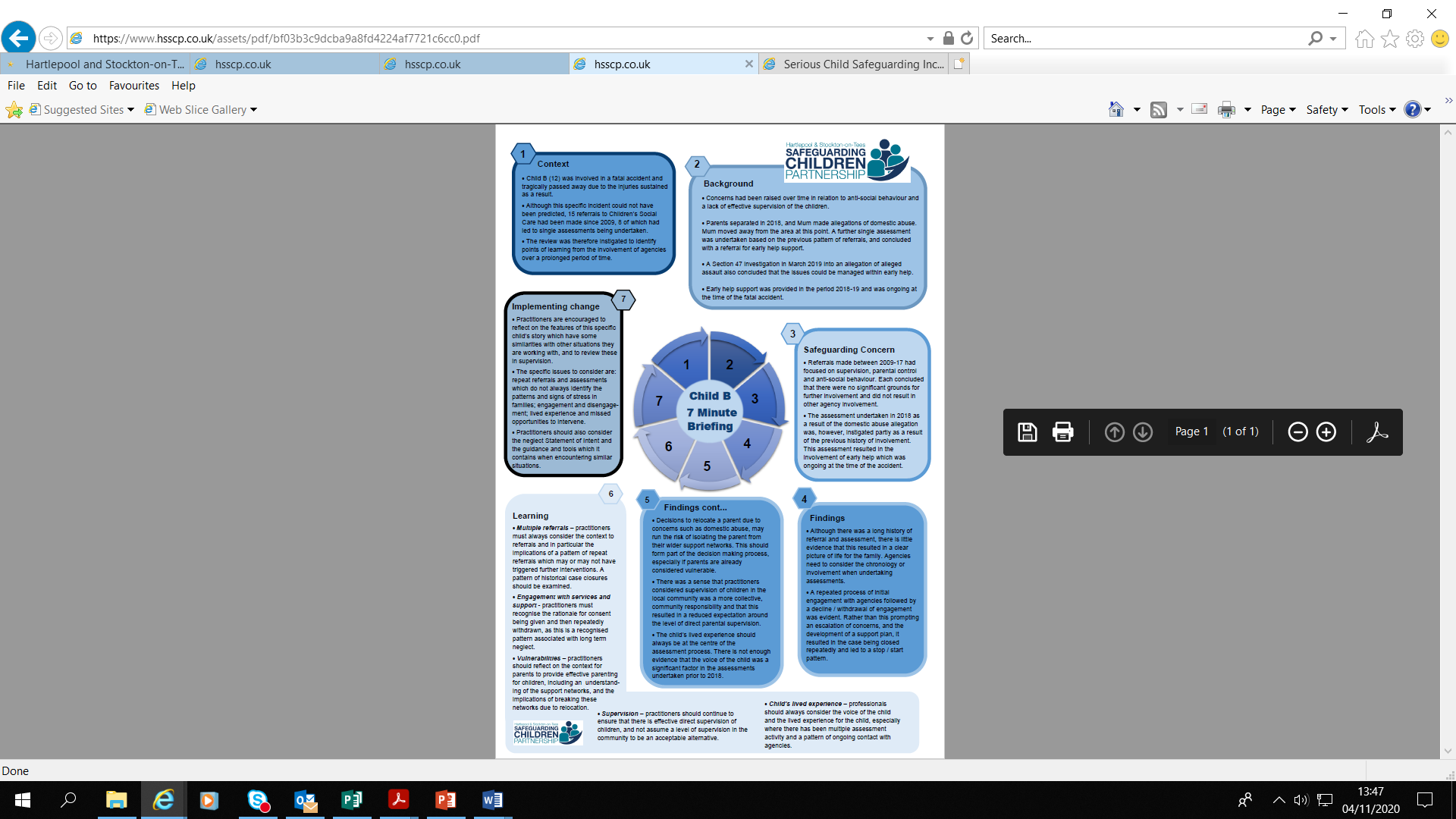 Over-optimism and the progress that a family/parent/plan may have made to the child’s lived experience.

Vulnerabilities –  reflect on the context for parents to be able provide effective parenting, including an understanding of the support networks. Would parenting be compromised if these networks were not in place?

Challenging dis-engagement  - when families do not engage/stop engaging, what is done about this? Does their case need to escalate? What barriers are in the way? How could professionals be creative in getting families to engage?
       
Fathers and hidden males – it has appeared in several cases that assumptions were made about who was living in the family home or whether father’s were involved. Professionals should be curious about who is consistently involved/around the child or children.

Robustness of transfer across all services and sharing of information including across areas.

Consent as a barrier to sustaining engagement when stepping down CP plans.